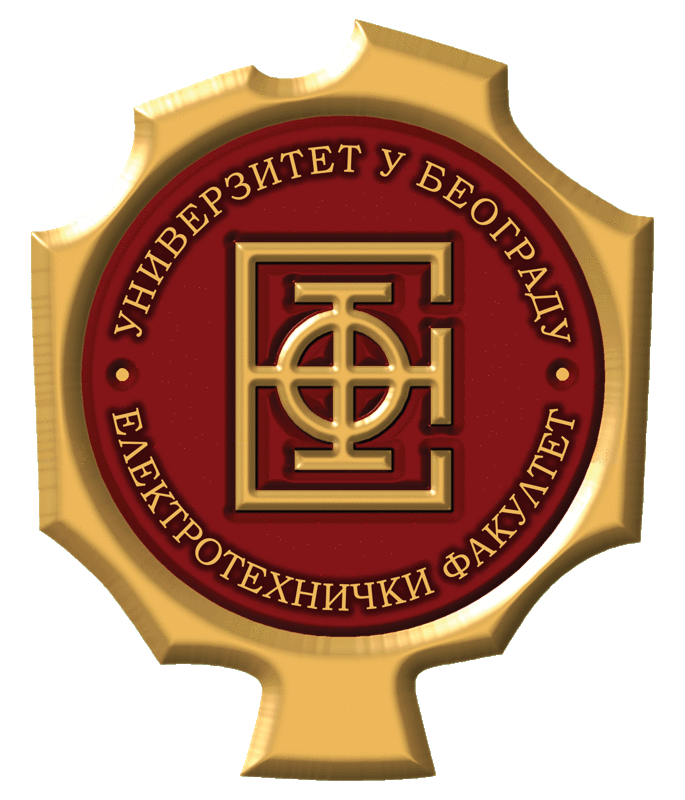 University of Belgrade
School of Electrical Engineering
Chair of Computer Engineering and
Information Theory
Data Mining and Semantic Web
Altova SemanticWorks 2012
Miroslav Tišma
tisma.etf@gmail.com
The Semantic Web
The Semantic Web vision was conceived by Tim Berners-Lee, the inventor of the World Wide Web.
In the Semantic Web data itself becomes part of the Web and is able to be processed independently of application, platform, or domain.
The main purpose of the Semantic Web is driving the evolution of the current Web by enabling users to find, share, and combine information more easily.
23 December 2011
Miroslav Tišma
2/16
Altova SemanticWorks 2012
23 December 2011
Miroslav Tišma
3/16
Features
Graphical RDF and RDFS editor
Graphical OWL editor
Support for OWL Lite, OWL Full & OWL DL dialect
Tabs for organizing instances, properties, classes, etc.
Syntax and format checking with links to errors
Semantics checking for ontologies
Converting between RDF/XML and N-Triples
RDF/XML and N-Triples code generation
23 December 2011
Miroslav Tišma
4/16
Main window
23 December 2011
Miroslav Tišma
5/16
Visual RDF and RDFS Editing
RDF (Resource Description Framework) is an XML-based standard for describing resources that exist on the Web.
RDFS (RDF Schema) defines vocabularies of RDF resources within a particular domain.
 RDF triples consist of a subject, predicate, and object,                which correspond to a resource (subject), property (predicate),  and property value (object).
RDF also forms the basis of OWL (Web Ontology Language).
23 December 2011
Miroslav Tišma
6/16
Visual RDF and RDFS Editing
Lists all the resources in your RDF document
on the Resources tab
in the RDF/OWL view.
Creating a new RDF resource is as easy as clicking the insert resource button on the Resources tab, then defining the name for your resource.
23 December 2011
Miroslav Tišma
7/16
An intelligent right-click menu help you change or add details to the RDF resource quickly and easily
Visual RDF and RDFS Editing
Selecting any of the resources presents you with an RDF graph that displays the associated details.
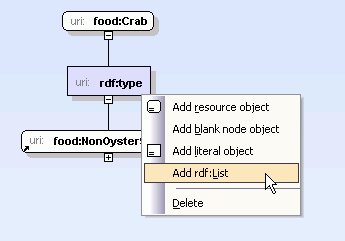 23 December 2011
Miroslav Tišma
8/16
As you’re creating your 
visual RDFS design, 
SemanticWorks is auto-generating the corresponding RDF/XML or N-Triples code behind the scenes.
Visual RDF and RDFS Editing
SemanticWorks displays resources graphically according to their associations with other resources.
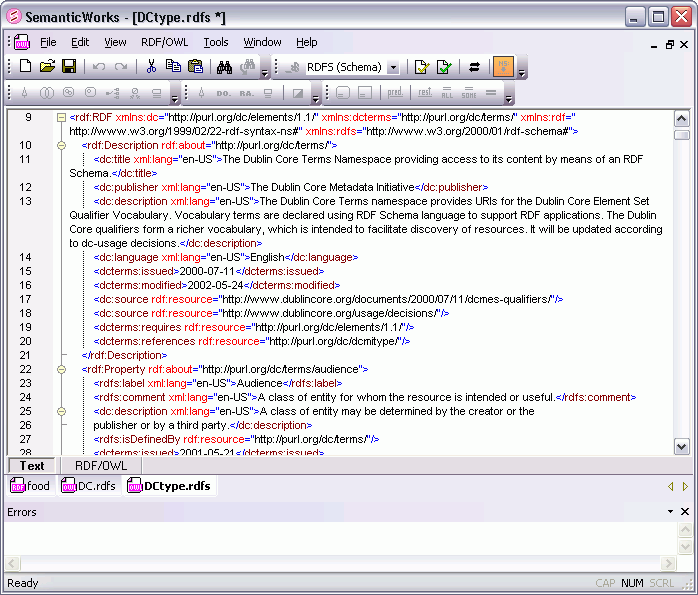 23 December 2011
Miroslav Tišma
9/16
Visual OWL Development
OWL (Web Ontology Language) is an RDF-based language          used to create Semantic Web ontologies.
OWL has three sub languages, each with increasing complexity: OWL Lite, OWL DL, and OWL Full.
SemanticWorks allows you to work with existing OWL documents or create new ones from scratch.
 You can create complex ontologies visually, using intelligent entry helpers, intuitive icons, time saving shortcuts, etc.
23 December 2011
Miroslav Tišma
10/16
Visual OWL Development
SemanticWorks separates the different components that make up an ontology onto five tabs: Classes, Properties, Instances, allDifferent, and Ontologies.
23 December 2011
Miroslav Tišma
11/16
OWL classes are encapsulated in yellow boxes with dashed lines surrounding sub-classes
Visual OWL Development
Holding your mouse over any item or icon listed in the display reveals its meaning or corresponding URI
23 December 2011
Miroslav Tišma
12/16
You can select the tab for the editable text view at any time to see how your document is being built in RDF/XML or N-triples
Visual OWL Development
SemanticWorks provides full syntax checking to ensure that your OWL ontology properly conforms to the RDF/XML specifications
23 December 2011
Miroslav Tišma
13/16
Pros and Cons
Pros
Very powerful tool for Semantic Web
Graphical interface looks pretty
You can always find 
a better Open Source solution! 
Cons
Too confusing to use and poor design overall
It’s not free of charge
23 December 2011
Miroslav Tišma
14/16
Literature
http://www.altova.com/semanticworks.html
http://www.altova.com/semanticworks/rdf-editor.html
http://www.altova.com/semanticworks/owl-editor.html
http://en.wikipedia.org/wiki/Semantic_Web
23 December 2011
Miroslav Tišma
15/16
Thank you for your attention!
23 December 2011
Miroslav Tišma
16/16